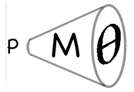 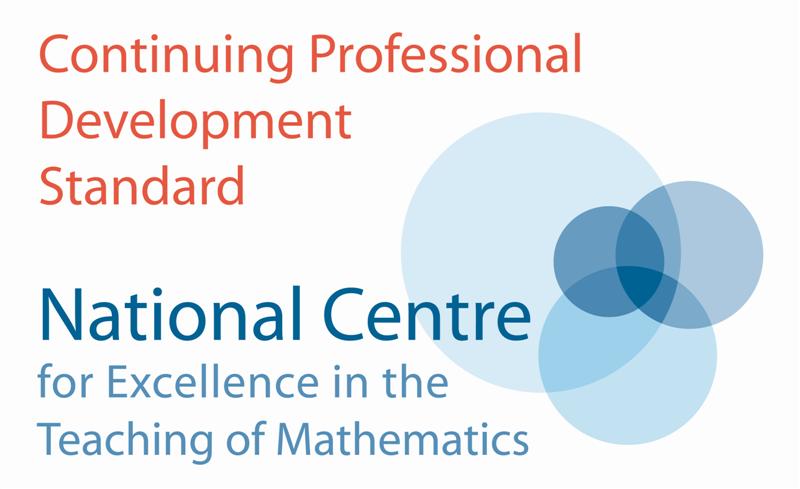 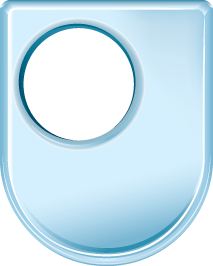 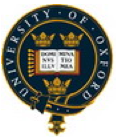 The Open University
Maths Dept
University of Oxford
Dept of Education
Promoting Mathematical Thinking
Mathematics Education Research and Mathematics Teaching: Illusions, Reality, and Opportunities
Responsive & Responsible Teaching: so, what is your theory?
John MasonBrock
May 2013
Questions
What research informs mathematics teaching? 
How does this research come to be put into practice? 
What are the issues and gaps?
Teaching …
Habit-driven practices
Reactive
Flexible; craft
Responsive
Aware of choices being made;
Trying to learn from experience
Reflective
Responsible
Articulating reasons for choices
What research informs mathematics teaching?
He who loves practice without theory is like the sailor who boards ship without a rudder and compass and never knows where he may cast. Practice always rests on good theory. (Leonardo Da Vinci)
It is only after you come to know the surface of thingsthat you venture to see what is underneath;But the surface of things is inexhaustible(Italo Calvino: Mr. Palomar)
Roles for Theory in Mathematics Education
Discourse for describing
Discourse for analysing
Discourse for noticing phenomena, possibilities
Discourse for bringing to mind alternative actions
Discourse for predicting (positively; negatively)
Discourse for impressing principals, heads, parents and inspectors
Theories (Ways of Perceiving) Learning
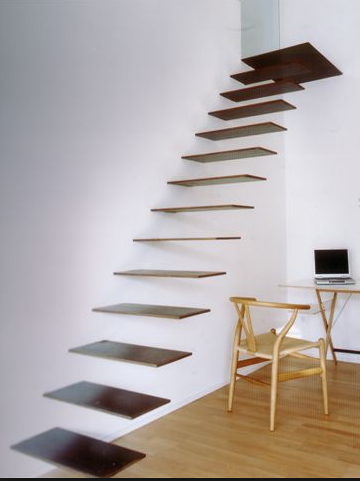 Staircase
Spiral
Maturation
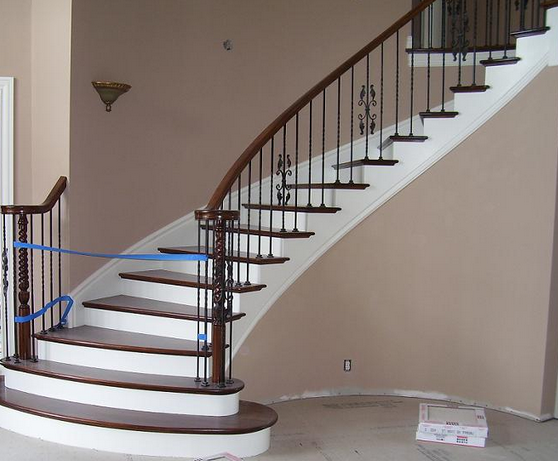 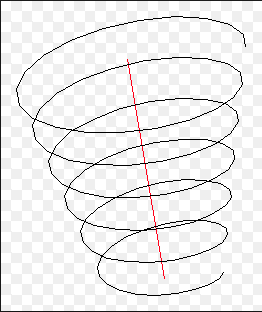 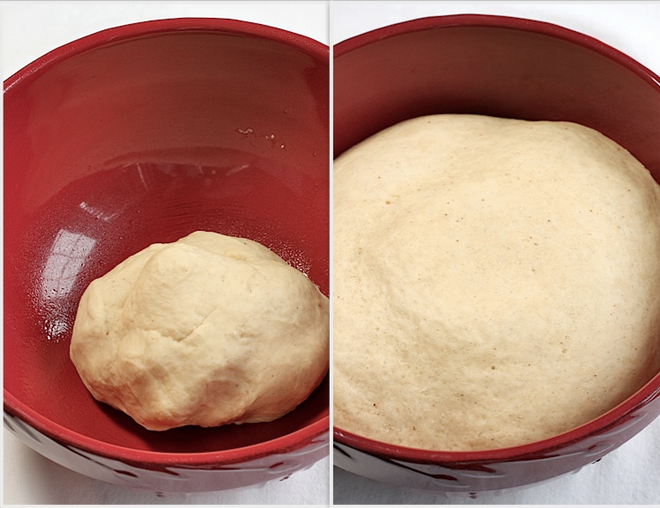 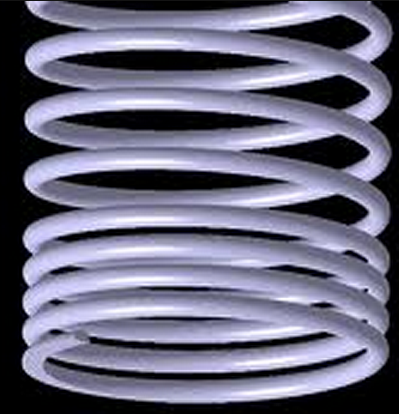 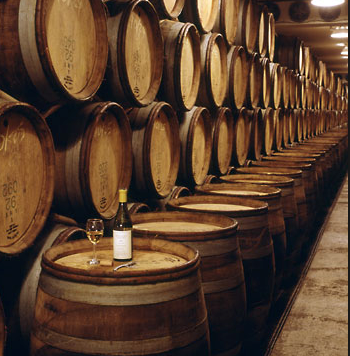 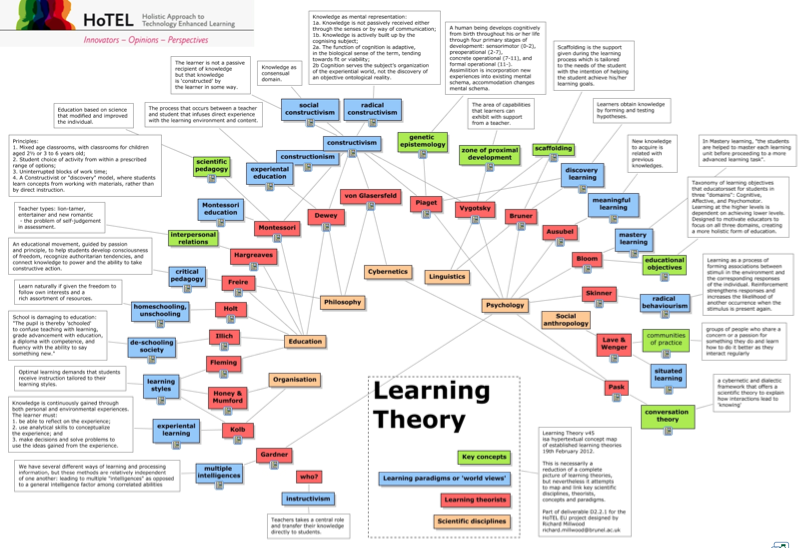 http://cmapspublic3.ihmc.us/rid=1LGVGJY66-CCD5CZ-12G3/Learning%20Theory.cmap
[Speaker Notes: http://cmapspublic3.ihmc.us/rid=1LGVGJY66-CCD5CZ-12G3/Learning%20Theory.cmap]
What research informs mathematics teaching?
Papers/Sessions …
which provoke attempts to articulate assumptions and values …
So as to bring these to the surface and open to question
which support development of discerning discourse (responsible teaching)
which offer specific practices that participants can imagine carrying out in their own situation
How does this research come to be put into practice?
Resonance & Dissonance
Being able to imagine oneself acting freshly
Working at refreshing the desire and sensitising oneself to the opportunity to act freshly
What are the issues and gaps?
Mediation
Between researchers and policy makers
Between researchers and teachers
Key Ideas in Teaching Mathematics: research-based guidance for ages 9-19
Access to Structure of a Topic
Originating problems
Applications; types of use
Core awarenesses, images and connections
Classic errors and misconceptions
Language patterns (inner & outer) and relation to natural language
Techniques & Incantations
Awarenesses
SoaT
What is a ‘research finding’?
“Subjects can’t …”
 Subjects didn’t
 Alerted to Epistemological &  	Pedagogical Obstacles
What seemed to work
“What works”
What were the conditions?
Situation didiactique
What was the lived experience?
Phenomenon
Task-Exercises
To alert to issue
To provide vocabulary
To suggest possible actions
Proportional Reasoning
If 3 books cost $36, what will 7 books cost?
If 3 books cost $36, what will 12 books cost?
Functional Thinking
Scalar Thinking
3 books cost $36so12 books cost $36 x 4
1 book costs $12so7 books cost $12 x 7
Probe:
Probe:
What is the 12?
What is the 4?
$ per book
Scale Factor
[Speaker Notes: What students don’t do  Being alerted to epistemological & pedagogocal obstacles]
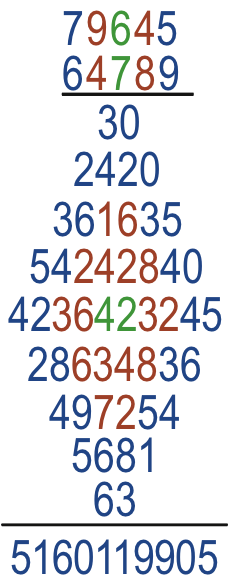 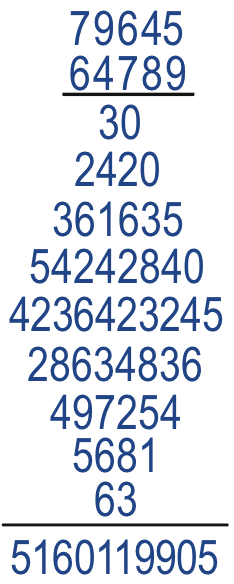 Diamond Multiplication
Holding Wholes (gazing)
Discerning Details
Recognising relationships
Perceiving Properties
Reasoning on the basis of 
  agreed properties
States to look out for
in yourself
in students
Roles of Researchers
To discern phenomena (of importance!)
To suggest discourse for distinctions
To associate possible actions with those distinctions
To challenge assumptions
As soon as discourse becomes widespread, to introduce fresh discourse to act against trivialisation and the drift to ‘surface interpretations’
Core Awarenesses
Enumeration, Counting, Counting-On, Measure
Multiple meanings eg: a/b
Divide, answer to a  division, fraction as operator, fraction as object, value of fraction, value of ratio, …
Changes in meaning over time eg: number
Exchange as central construct to maths
Pre-Counting
I have a pile of blue counters and you have lots of red ones
I want to exchange each of my blue counters for one of your red counters.
What is involved in carrying out the exchange?
How might you ‘lay out the action’ so as to make it easy to see that the exchange has been correctly done?
Arithmetic of Exchange
I have a pile of blue counters. I am going to exchange each for 2 of your red counters…
What mathematical action is taking place on the cardinalities?
I exchange 7 of my blues for 1 of your reds until I can make no more exchanges …
What mathematical action is taking place?
I exchange 5 of my blues for 2 of your reds until I can make no more exchanges …
What mathematical action is taking place?
 I exchange 10 blues for 1 red and 10 reds for 1 yellow as far as possible …
What mathematical action is taking place?
What language patterns accompany these actions?
[Speaker Notes: First action looks like sacaling if you attend to the exchange and like repeated addition if you attend to the accumulation of reds.
----- Meeting Notes (04/12/2012 18:03) -----
Fairness
if you start with a one-to-one matching, then one for two looks like division!
Role of layout]
Exchange
What’s the generality?
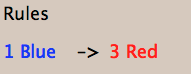 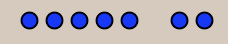 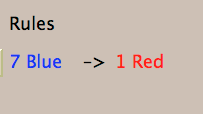 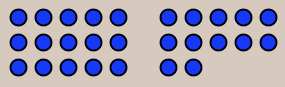 [Speaker Notes: Compare with ‘money’
Flexibility (size isn’t everything)]
More Exchange
What’s the generality?
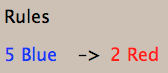 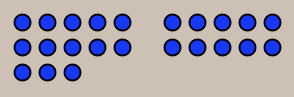 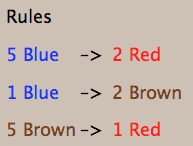 [Speaker Notes: Place Value is based on exchange]
Perimeter Projections
Say What You See
Task Design & Use
Re-flection&Pro-flection
Content
Task
Activity
Potential
Actions
Structure of a Topic
Inner & Outer
Effectiveness of actions
Themes
Powers
3 Only’s
Balance
Interaction
7 phases
Teacher
Peers
6 Modes
Roles
Questioning
Teacher Focus
Teacher-Student interaction
Teacher-Mathematics interaction
Student-Mathematics interaction
Language/technical terms
Examples, Images & 
Representations
Enactive Obstacles
Origins
Applications & Uses
Affective Obstacles
Cognitive Obstacles: 
common errors, …
Methods & Procedures
Actions
Right-multiplying by an inverse ...
Making a substitution
Differentiating
Iterating
Reading a graph
Invoking a definition
…
Themes
Doing & Undoing
Invariance in the midst of change
Freedom & Constraint
Restricting & Extending
Powers
Imagining & Expressing
Specialising & Generalising (Stressing & Ignoring)
Conjecturing & Convincing
(Re)-Presenting in different modes
Organising & Characterising
Inner & Outer Aspects
Outer
What task actually initiates explicitly
Inner
What mathematical concepts underpinned
What mathematical themes encountered
What mathematical powers invoked
What personal propensities brought to awareness
Challenge
Appropriate Challenge:
Not too great
Not too little
Scope depends on student trust of teacher
Scope depends on teacher support of mathematical thinking not simply getting answers
Imagery
Awareness (cognition)
Will
Emotions (affect)
Body (enaction)
HabitsPractices
Structure of a Topic
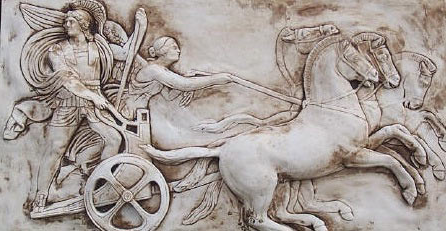 Three Only’s
Language Patterns& prior Skills
Imagery/Sense-of/Awareness; Connections
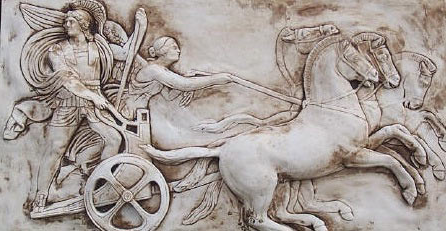 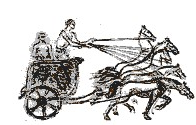 Root Questions
predispositions
Different Contexts in which likely to arise;dispositions
Techniques & Incantations
Standard Confusions & Obstacles
Emotion
Behaviour
Awareness
Only Emotion is Harnessable
Only Awareness is Educable
Only Behaviour is Trainable
Phases
Getting Started
Initiating
Getting Involved
Mulling
Sustaining
Keeping Going
Insight
Being Sceptical
Concluding
Contemplating
Six Modes of Interaction
Initiating
Sustaining
Concluding
Expounding
Explaining
Exploring
Examining
Exercising
Expressing
Initiating Activity
Silent Start
Particular (to general);General (via particular)Semi-general (via particular to general)
Worked example
Use/Application/Context
Specific-Unspecific
Manipulating:
Material objects (eg cards, counters, …)
Mental images (diagrams, phenomena)
Symbols (familiar & unfamiliar)
Sustaining Activity
Questions & Prompts
Directed–Prompted–SpontaneousScaffolding & Fading
Energising (praising-challenging)
Conjecturing
Sharing progress/findings
Concluding Activity
Conjectures with evidence
Accounts that others can understand
Reflecting on effective & ineffective actions
Aspcts of inner task (dispositions, …)
Imagining acting differently in the future
Balanced Activity
Affordances
Constraints
Attunements
OuterTask
InnerTask
Intended& Enacted
goals
Implicit
goals
Ends
Ends
Tasks
Tasks
Resources
Resources
Means
Means
CurrentState
CurrentState
Expounding
Explaining
Exploring
Examining
Exercising
Expressing
Student
Content
Teacher
Teacher
Student
Content
Content
Teacher
Student
Expressing
Expounding
Examining
Content
Student
Teacher
Content
Teacher
Student
Student
Content
Teacher
Exercising
Explaining
Exploring
Activity
Goals, Aims,Desires, Intentions
Resources:(physical, affective cognitive, attentive)
Tasks(as imagined, enacted,experienced, 
…)
Initial State
Affordances– Constraints–Requirements
(Gibson)
Potential
What builds on it(where it is going)
Most it could be
Math’l & Ped’cessence
Least it can be
What it builds on
(previous experiences)
Affordances– Constraints–Requirements
(Gibson)
Directed–Prompted–Spontaneous
Scaffolding & Fading (Brown et al)
ZPD (Vygotsky)
[Speaker Notes: Role of reflection in achieving affordances]
Thinking Mathematically
CME
Do-Talk-Record (See–Say–Record)
See-Experience-Master
Manipulating–Getting-a-sense-of–Artculating
Enactive–Iconic–Symbolic
Directed–Prompted–Spontaneous
Stuck!: Use of Mathematical Powers
Mathematical Themes (and heuristics)
Inner & Outer Tasks
Frameworks
Enactive– Iconic– Symbolic
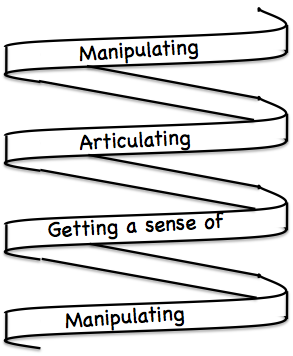 Doing – Talking – Recording
See – Experience – Master
Follow-Up
Designing & Using Mathematical Tasks (Tarquin/QED)
Thinking Mathematically (Pearson)
Developing Thinking in Algebra, Geometry, Statistics (Sage)
Fundamental Constructs in Mathematics Education (RoutledgeFalmer)
Mathematics Teaching Practice: a guide for university and college lecturers (Horwood Publishing) 
Mathematics as a Constructive Activity (Erlbaum)
Questions & Prompts for Mathematical Thinking (ATM)
Thinkers (ATM)
Learning & Doing Mathematics (Tarquin)
Researching Your Own Practice Using The Discipline Of Noticing (RoutledgeFalmer)
j.h.mason @ open.ac.uk
mcs.open.ac.uk/jhm3
Contact
j.h.mason @ open.ac.uk
mcs.open.ac.uk/jhm3